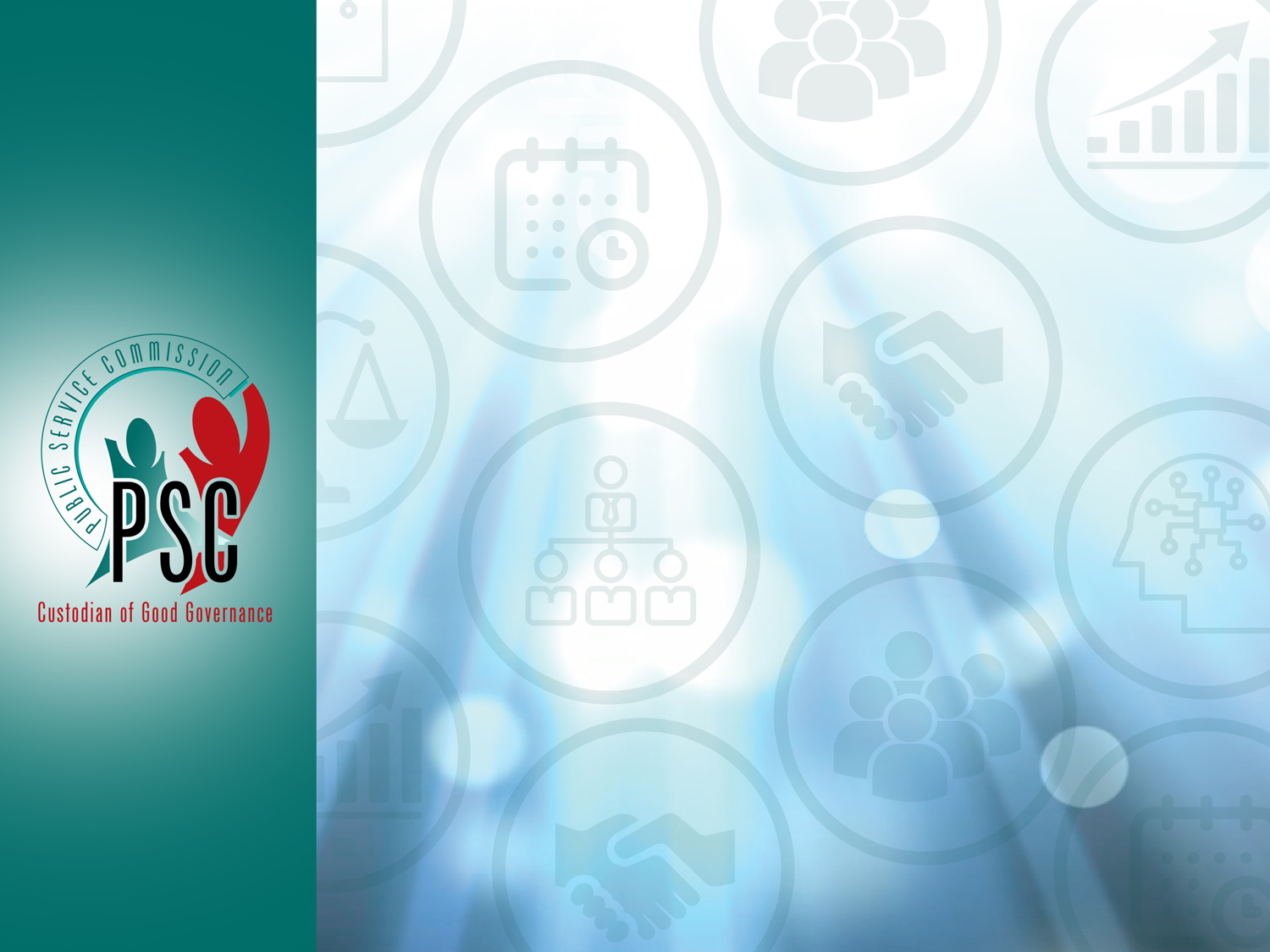 BRIEFING TO THE SELECT COMMITTEE ON TRANSPORT, PUBLIC SERVICE AND ADMINISTRATION, PUBLIC WORKS AND INFRASTRUCTURE



PUBLIC SERVICE COMMISSION

ANNUAL PERFORMANCE PLAN

2023/24 FINANCIAL YEAR


03 MAY 2023
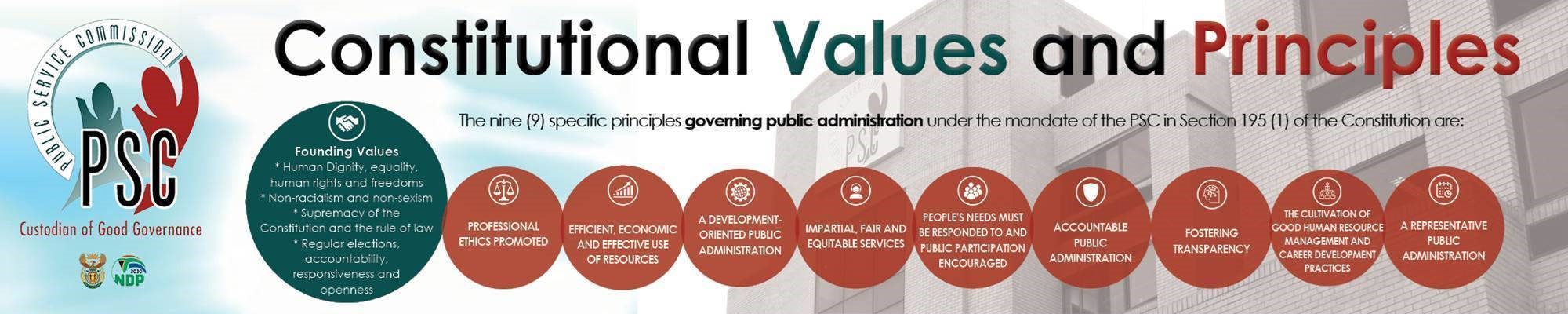 PRESENTATION OUTLINE
01
02
OUTLINE
03
04
05
06
07
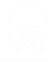 PSC AT A GLANCE
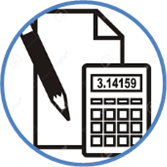 Footprint
1 National
9 Provincial Offices
Adjusted Budget
R295.5 mil
Establishment
11 Commissioners 
Annual vacancy rate  at 7,8% below 10%
Obtained Clean Audit in 3 consecutive years
Total Complaints finalised  297
National Anti-Corruption  Hotline 
1420 case reports generated
10 Reports produced on Service Delivery Inspections
Total Grievancesfinalised 423
A
PSC AT A GLANCE - INCREASING PSC VISIBILITY & STAKEHOLDER ENGAGEMENT
Coverage of provincial Citizens Forum by local media
Increase Engagement with Ministers as Executive Authorities	
Live broadcast of International Anti-Corruption Day by SABC, ENCA & Newsroom Africa
Quarterly bulletin Pulse of the Public Service
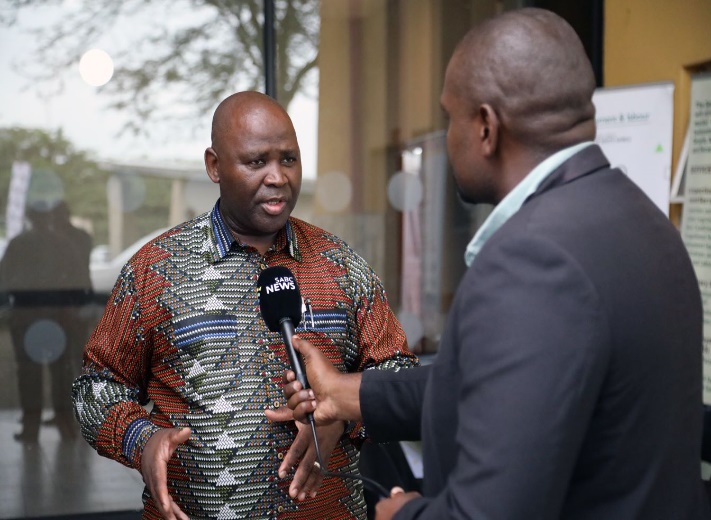 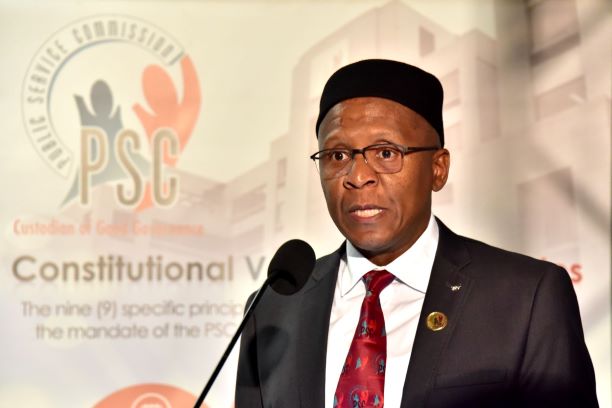 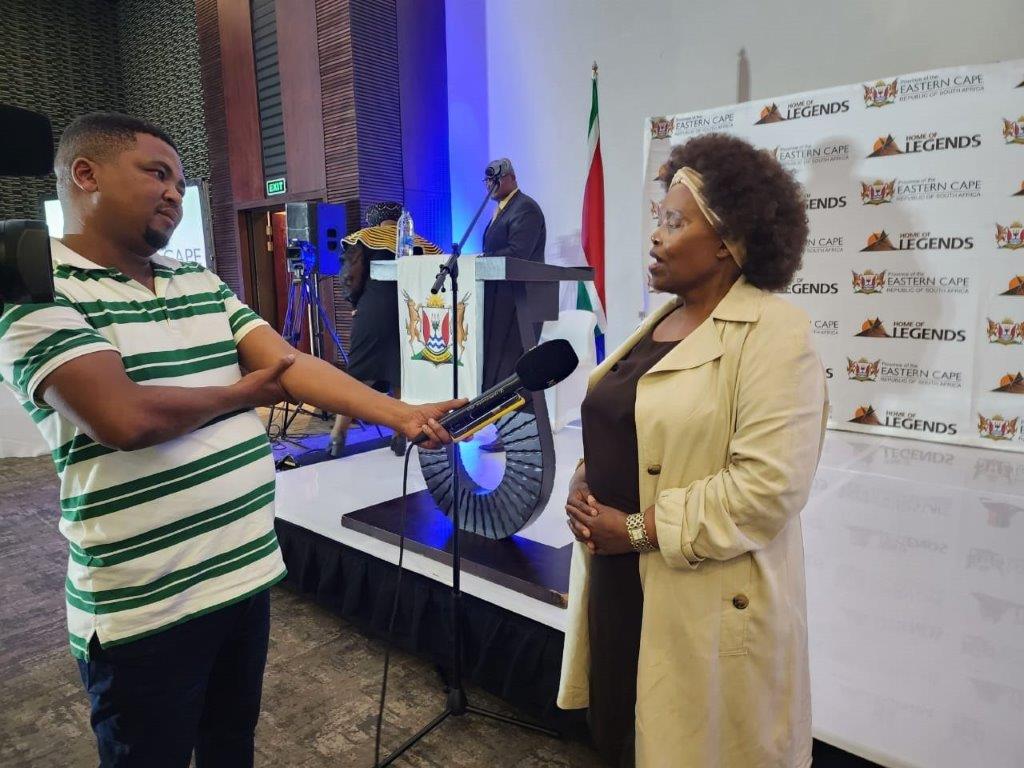 4
OUR MANDATE
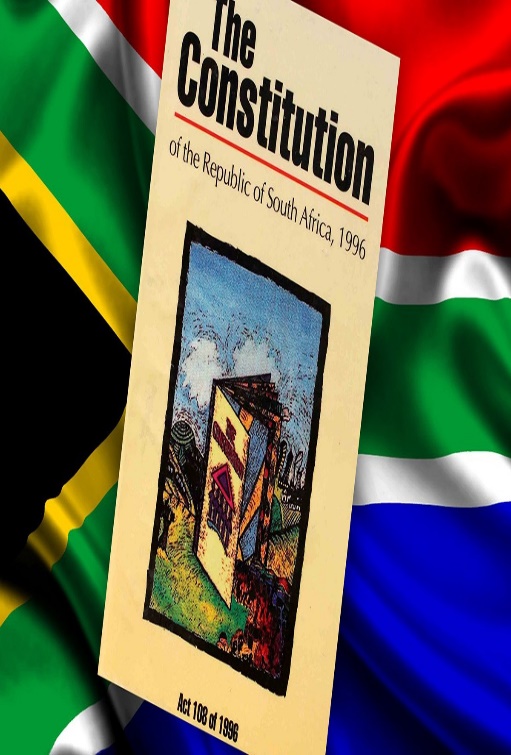 5
OUR MANDATE CONSTITUTIONAL MANDATE
The PSC is vested with custodial oversight responsibilities for the Public Service. 
It has the power to, inter alia, monitor, evaluate and investigate public administration and personnel practices. It derives its mandate from section 196 of the Constitution, 1996. 
In terms of section 196, the PSC has the power to, amongst others, issue directions regarding compliance with personnel procedures relating to recruitment, transfers, promotions and dismissals. 
The PSC is required by the Constitution to exercise its powers and perform its functions without fear, favour or prejudice in the interest of maintaining an effective and efficient public administration and a high standard of professional ethics in the Public Service. 
The Constitution links the PSC’s independence firmly with its impartiality and no organ of the state may interfere with the functioning of the PSC.
The PSC is further empowered in terms of the PSC Act to, inter alia,  conduct inspections and enquiries
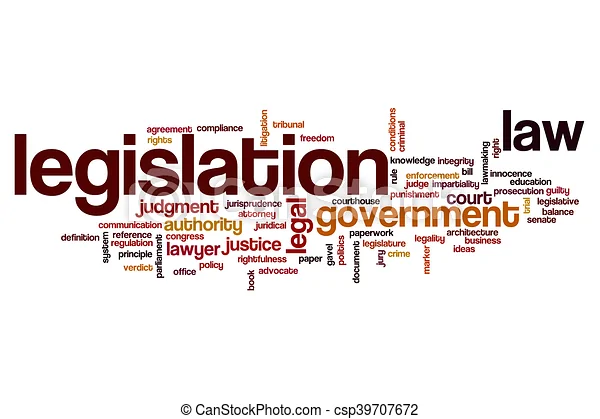 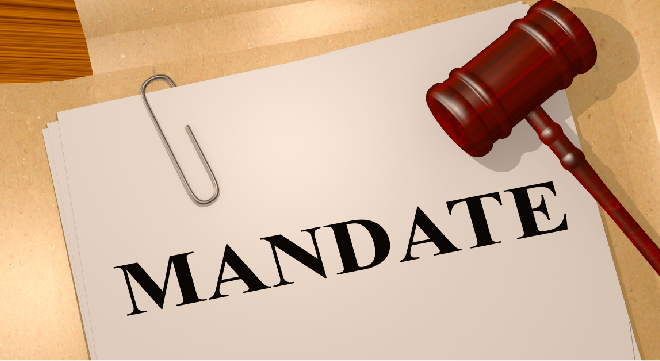 6
DEVELOPMENTS ON LEGISLATIVE MANDATE & POLICY MANDATES
Public Service Commission Bill
Significant progress on the review of the Public Service Commission Act of 1997 has been made. The primary objectives of the PSC Bill are to:
Facilitate the establishment of the PSC as a Secretariat to replace the OPSC. This is to ensure that the PSC executes its mandate fully as an independent and impartial constitutional entity.
Convert the OPSC from a government department in terms of the Public Service Act of 1994, onto a function shift to the PSC as a Secretariat established in terms of the Public Service Commission Act.
Reinforce the PSC mandate in terms of local government and public entities in line with section 196(2) of the Constitution.
It is envisaged that the current PSC Act of 1997 will be repealed and replaced by a new Act.
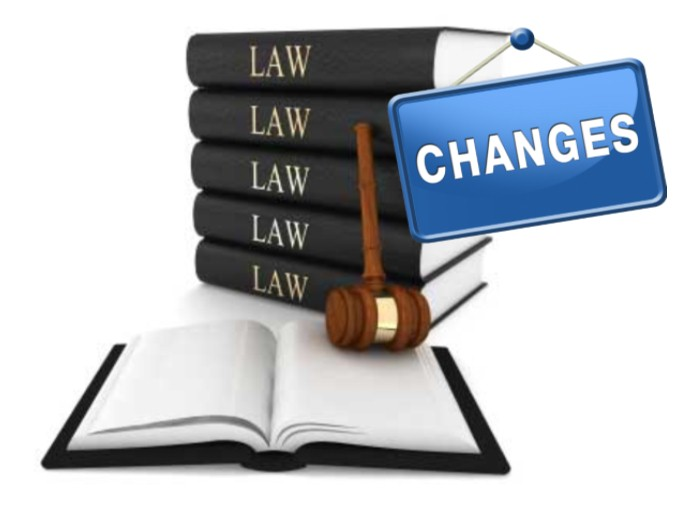 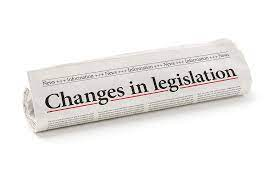 7
DEVELOPMENTS ON LEGISLATIVE MANDATE & POLICY MANDATES
In terms of the State of the Nation Address – the PSC is amending legislation to strengthen the role of the Public Service Commission to ensure that qualified people are appointed to senior management positions and to move towards creating a single, harmonised public service is a key priority for 2023/24

PSC is working with the NCG and DPSA to oversee the implementation of the National Framework for Professionalisation of the Public Sector
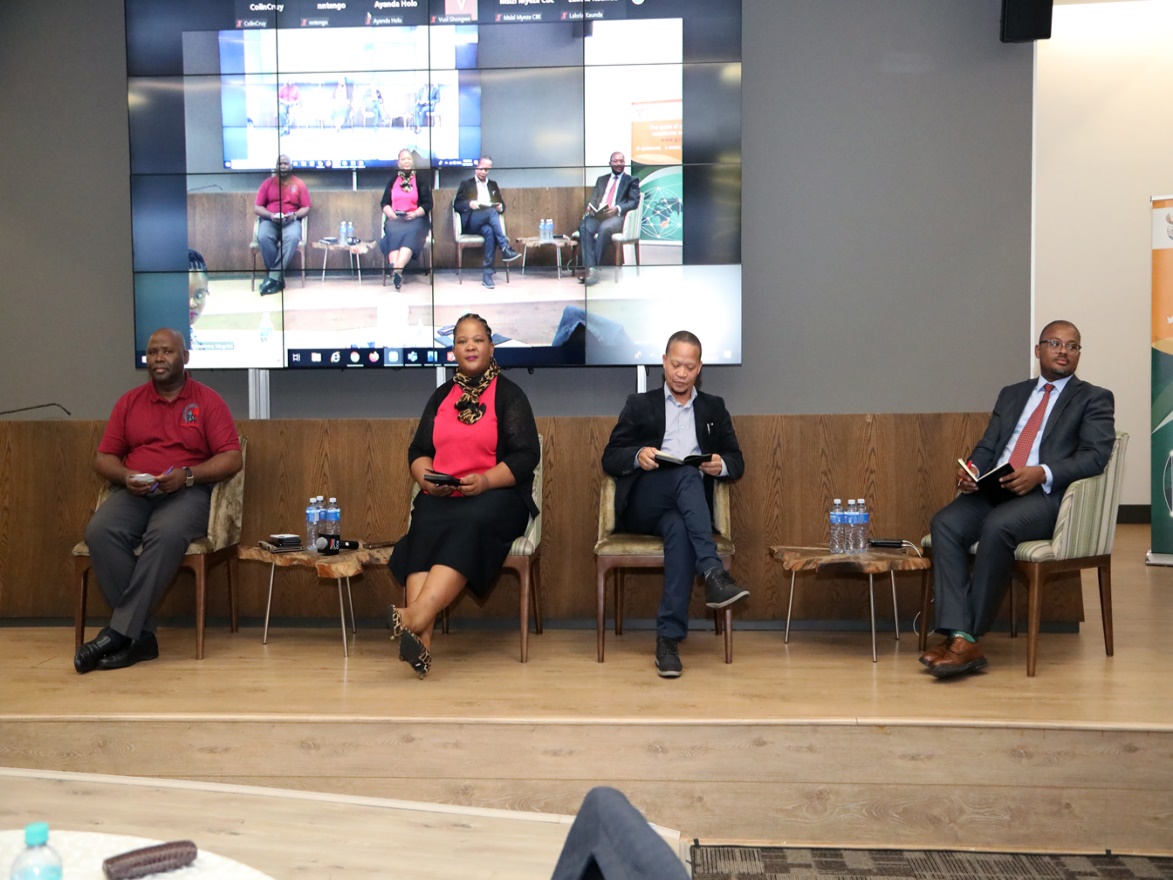 8
OUR STRATEGIC FOCUS
Values
Vision
Mission
Professionalism
Respect 
Empathy
Fairness
Accountability
Integrity
Responsiveness
An impartial and innovative champion of public administration excellence in South Africa.
To actively promote the constitutional values and principles as well as service excellence in public administration practices, which result in a capable, ethical, innovative and developmental state.
9
OUR STRATEGIC FOCUS..Cont
10
IMPACT
A responsive, ethical and values-driven public service that responds timeously, efficiently and effectively to the needs of the citizens.
OUR STRATEGIC FOCUS… Conti..
ULTIMATE OUTCOME:4
An improved service delivery culture in the Public Service
INTERMEDIATE OUTCOME: 3
Sound leadership practices in the public service
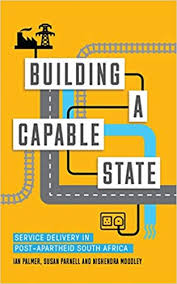 IMMEDIATE OUTCOME: 2 
A well-coordinated M&E System (Data Warehouse) for the PSC
IMMEDIATE OUTCOME:1 
A strong & well-functioning PSC
The implementation of Priority 1 through the NDP 5-year Implementation Plan and the MTSF has enabled the PSC to identify 4 Outcomes that would contribute towards building “A capable, ethical and development state”. 
Repositioning of the PSC to deliver on high-impact catalytic projects
OUTPUTS
CVP Promotional Engagements
Service Delivery Inspections 
Position papers on public administration practices
Section 196 (4)(e) Report produced
Implementation Plan for the Professionalisation Framework
OUTPUTS
Grievances finalised 
Labour relations improvement 
Reports on leadership, HRM practices, public sector reform & professionalisation Professional Ethics workshops
Strategic engagements
Implementation of the ethics framework
NACH Referral
OUTPUTS
Report on performance of departments
OUTPUTS
Institution Building Reforms
Modernisation of the PSC processes
Review PSC Bill
Increase PSC Visibility 
Unqualified audit outcome 
invoices paid within 30 working days
BBBEE suppliers appointed
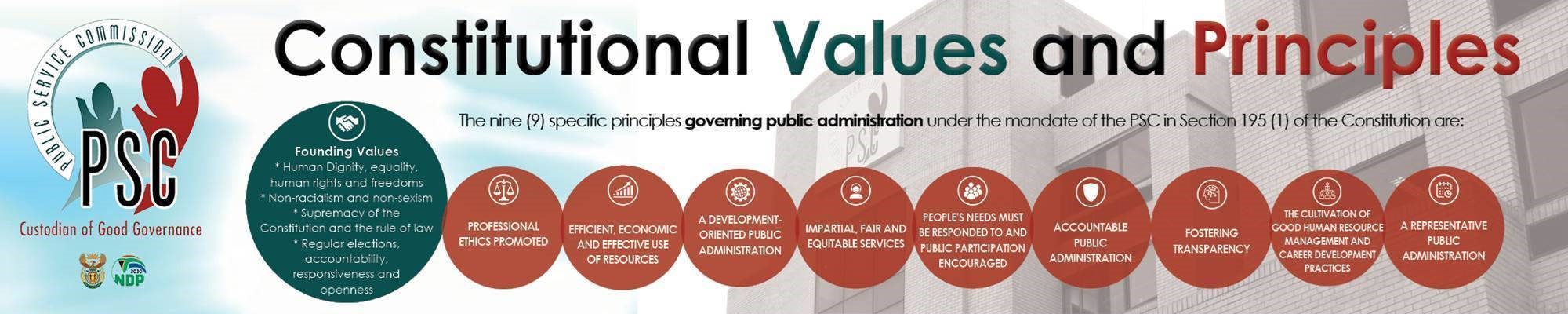 11
NUMBER OF APP TARGETS FOR THE 2023/24 FINANCIAL YEAR
The PSC has a total of 30 performance indicators for the 2023/24 financial year.
12
PROGRAMME 1: ADMINISTRATION

Purpose of the Programme: The programme provides overall management of the PSC and centralised support services.
13
PROGRAMME 1: APP TARGETS
14
PROGRAMME 2: LEADERSHIP AND MANAGEMENT PRACTICES

Purpose of the Programme: The programme promotes sound Public Service leadership, human resource management, labour relations and labour practices.
15
PROGRAMME 2: APP TARGETS
Four reports will be developed on:
 Impact that hybrid-working arrangements had on service delivery in the Public Service
Public administration reforms and professionalization of the Public Service: A Public Service Commission perspective
Assessment of digitization of HR processes in the Public Service
The extent of utilisation of head hunting process in the Public Service.
16
PROGRAMME 2: APP TARGETS
17
PROGRAMME 3: MONITORING AND EVALUATION

Purpose of the Programme: To improve the functionality of the Public Service through institutional and service delivery evaluations.
18
PROGRAMME 3: APP TARGETS
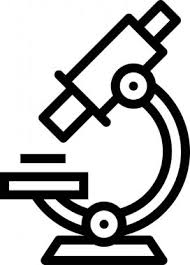 Position Papers will be produced in relation to the following CVP’s:
Accountable Public Administration, and;
Efficient, effective and economic use of resources
19
PROGRAMME 3: APP TARGETS
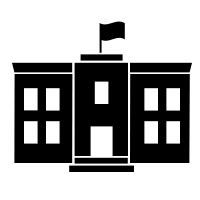 Assess the Effectiveness of Government Support for Service Delivery focusing on:
 Accommodation and Property Management Services. 
Information and Communication Technology services.
20
PROGRAMME 4 : INTEGRITY AND ANTI-CORRUPTION

Purpose of the Programme: The programme is responsible for undertaking public administration investigations, promoting a high standard of professional ethical conduct amongst public servants and contributing to the prevention and combating of corruption.
21
PROGRAMME 4: APP TARGETS
Financial Disclosure Framework
Management of Complaints, including the NACH
Financial Misconduct
The Report will have Chapters covering the following:
22
PROGRAMME 4: APP TARGETS
23
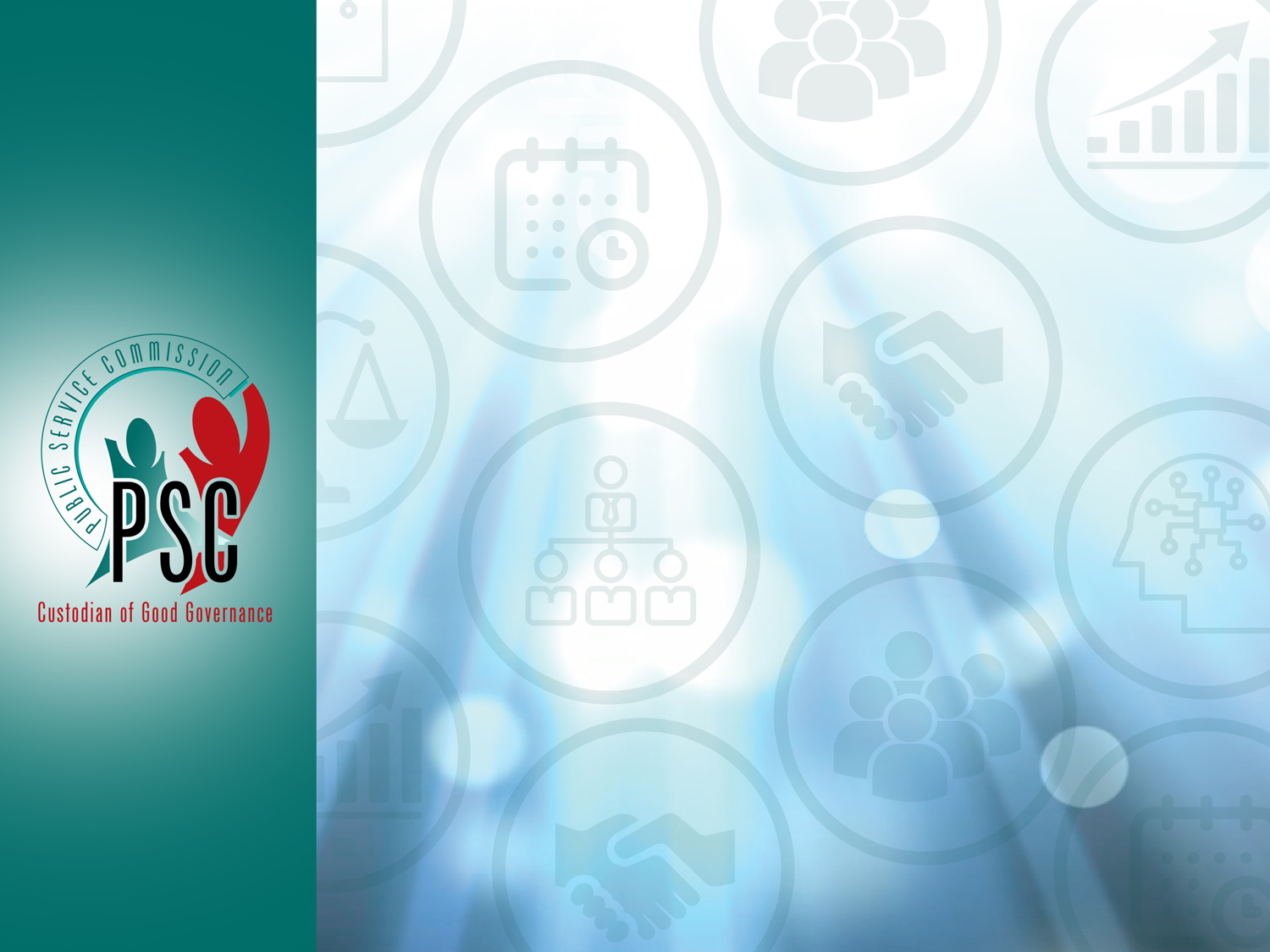 FINANCIAL PERFORMANCE REPORT
OVERVIEW OF 2023/24 BUDGET AND EXPENDITURE ESTIMATES
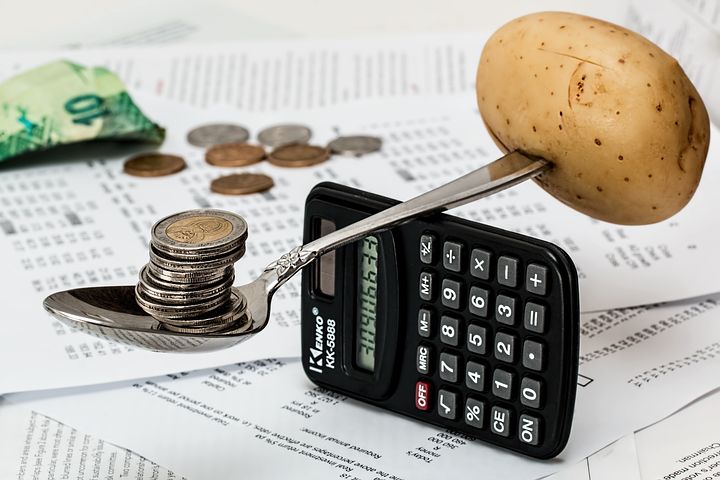 OVERVIEW OF 2023/24BUDGET & EXPENDITURE ESTIMATES
The baseline allocations for the PSC for the 2023/24 financial year is R292.1 million. 
Out of this budget, R220.1 million (75%) is allocated to CoE based on the fact that the PSC is primarily a knowledge–based institution and does not outsource its functions. 
The Goods & Services budget is R69.8 million (24% of overall budget).
Out of this budget for Goods and Services, 82% (R57.4 million) is for mandatory costs, whilst 18% (R12.4 mil) is for the implementation of the mandate of the PSC over the MTEF period. 
The budget for operational costs provides for National, Parliamentary and 9 Provincial offices, i.e. 11 offices.
The PSC has centralised its support function and as a result, the budget for Administration is high as it includes the budget for centralised support services e.g. accommodation costs, SITA services, training, internal audit, operation lease payments, Auditor General’s fees, etc.
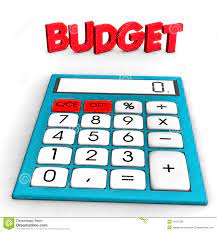 26
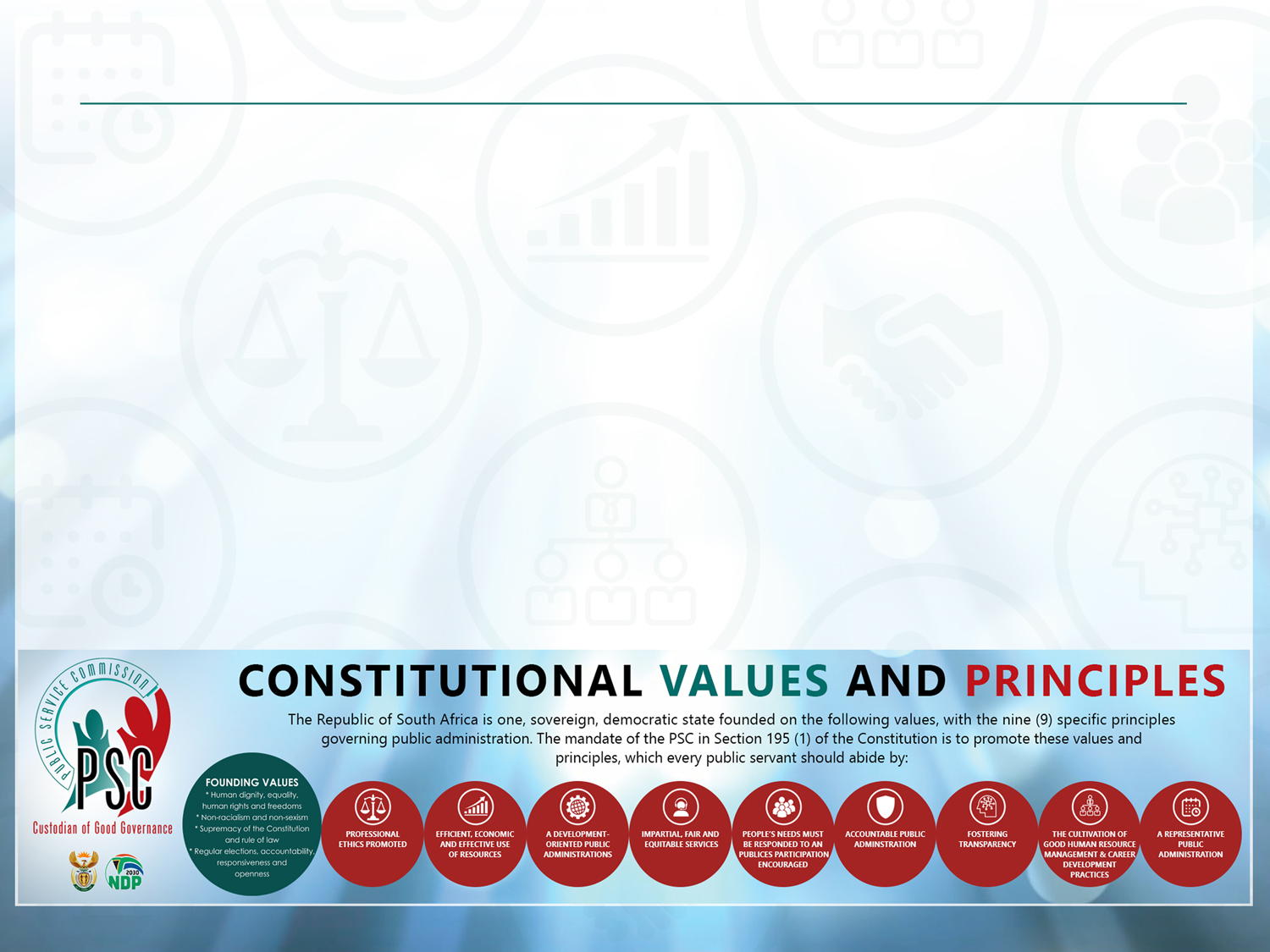 OVERVIEW OF 2023/24 MTEF
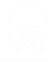 27
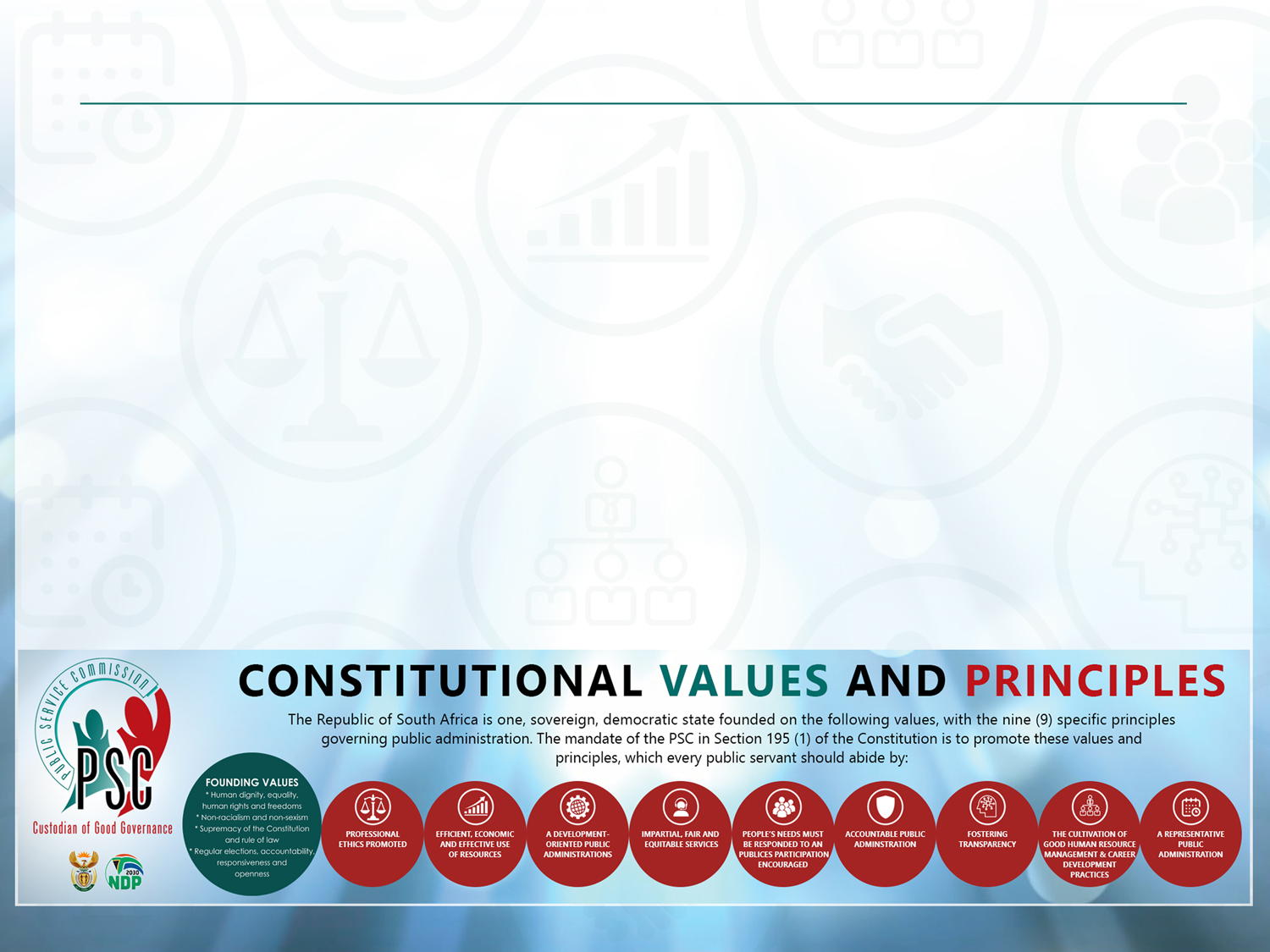 OVERVIEW OF 2023/24 MTEF
PER ECONOMIC CLASSIFICATION
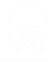 28
OVERVIEW OF 2022/23 BUDGET & EXPENDITURE
PER ECONOMIC CLASSIFICATION
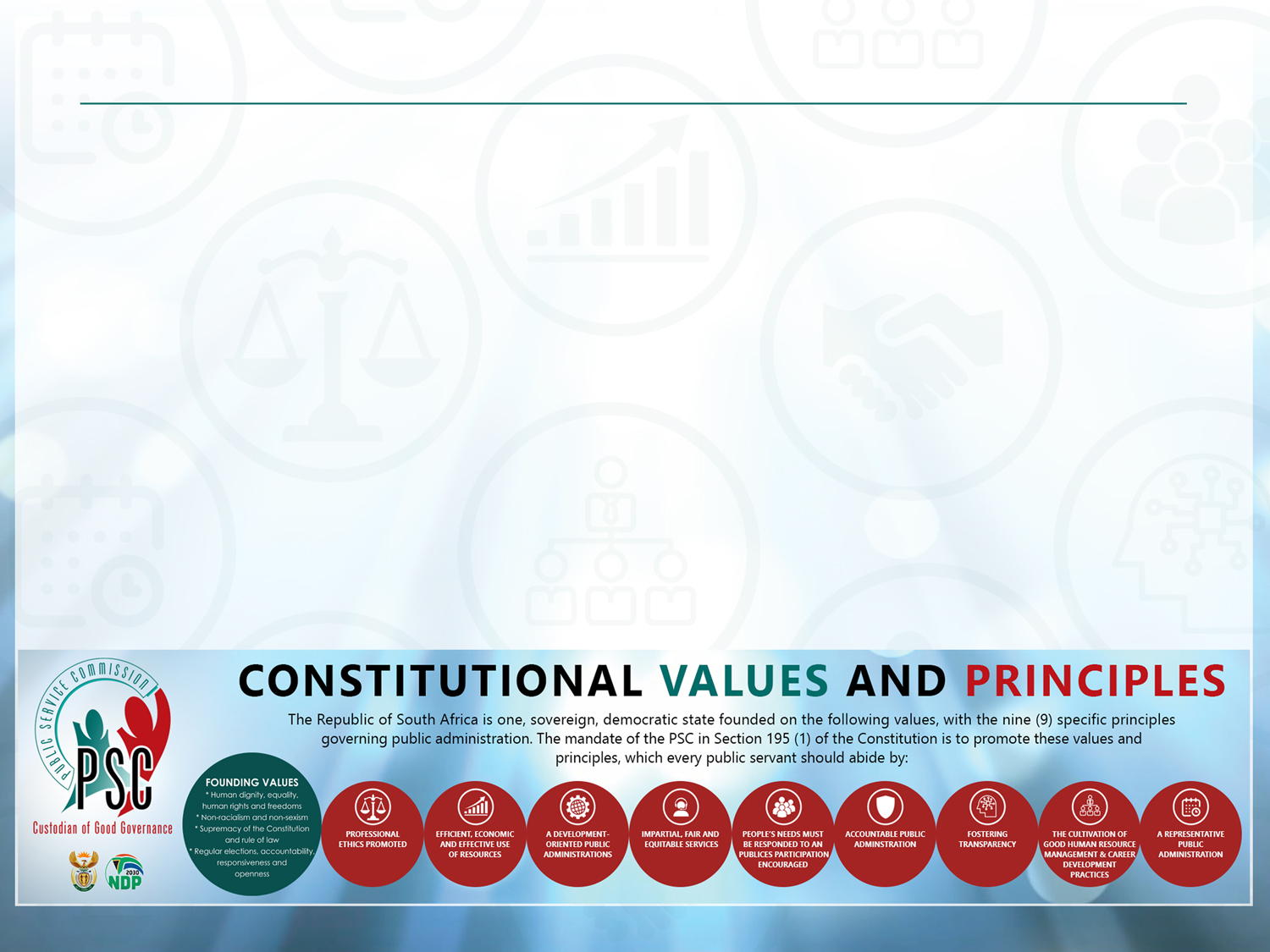 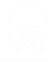 29
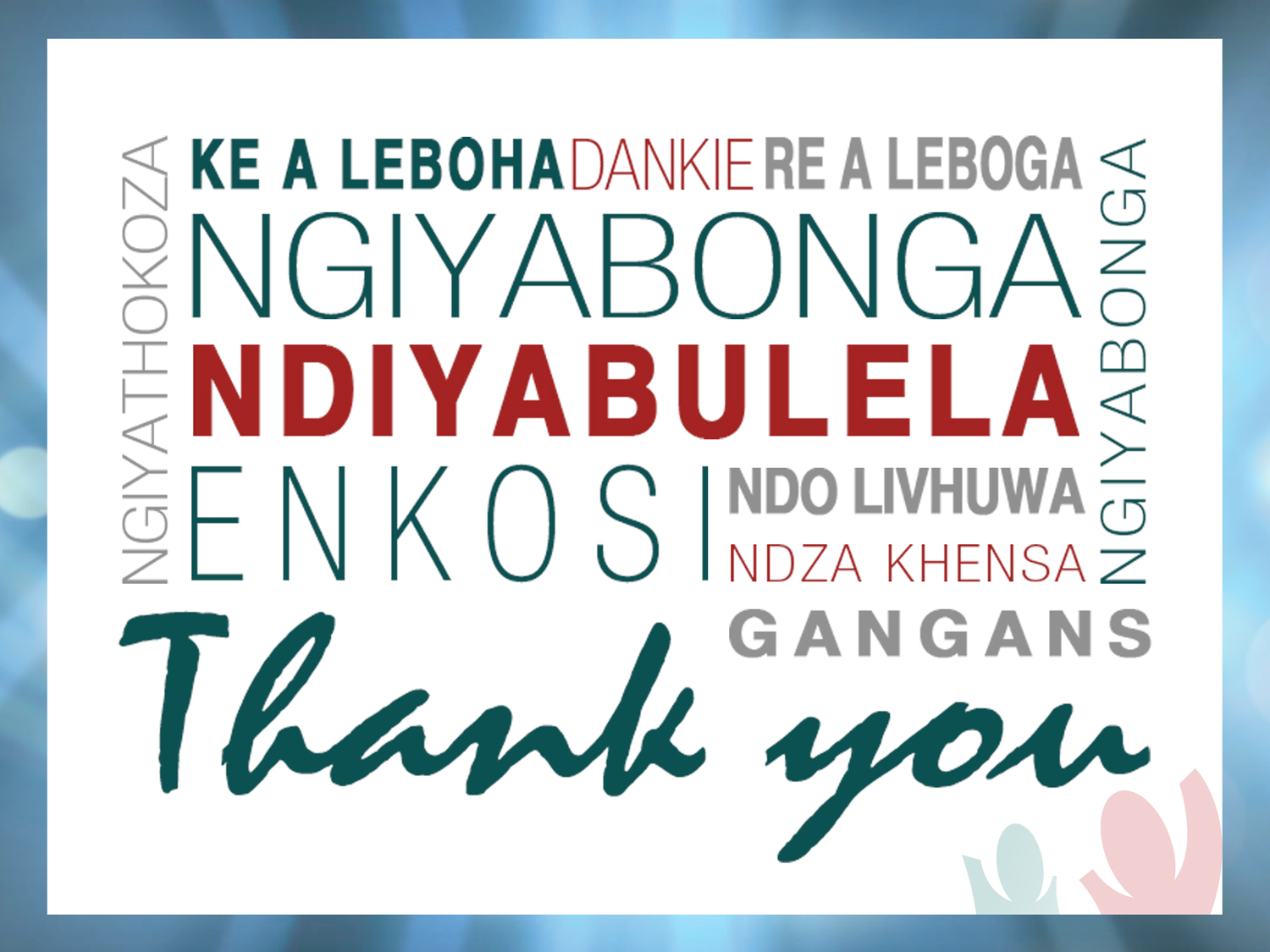